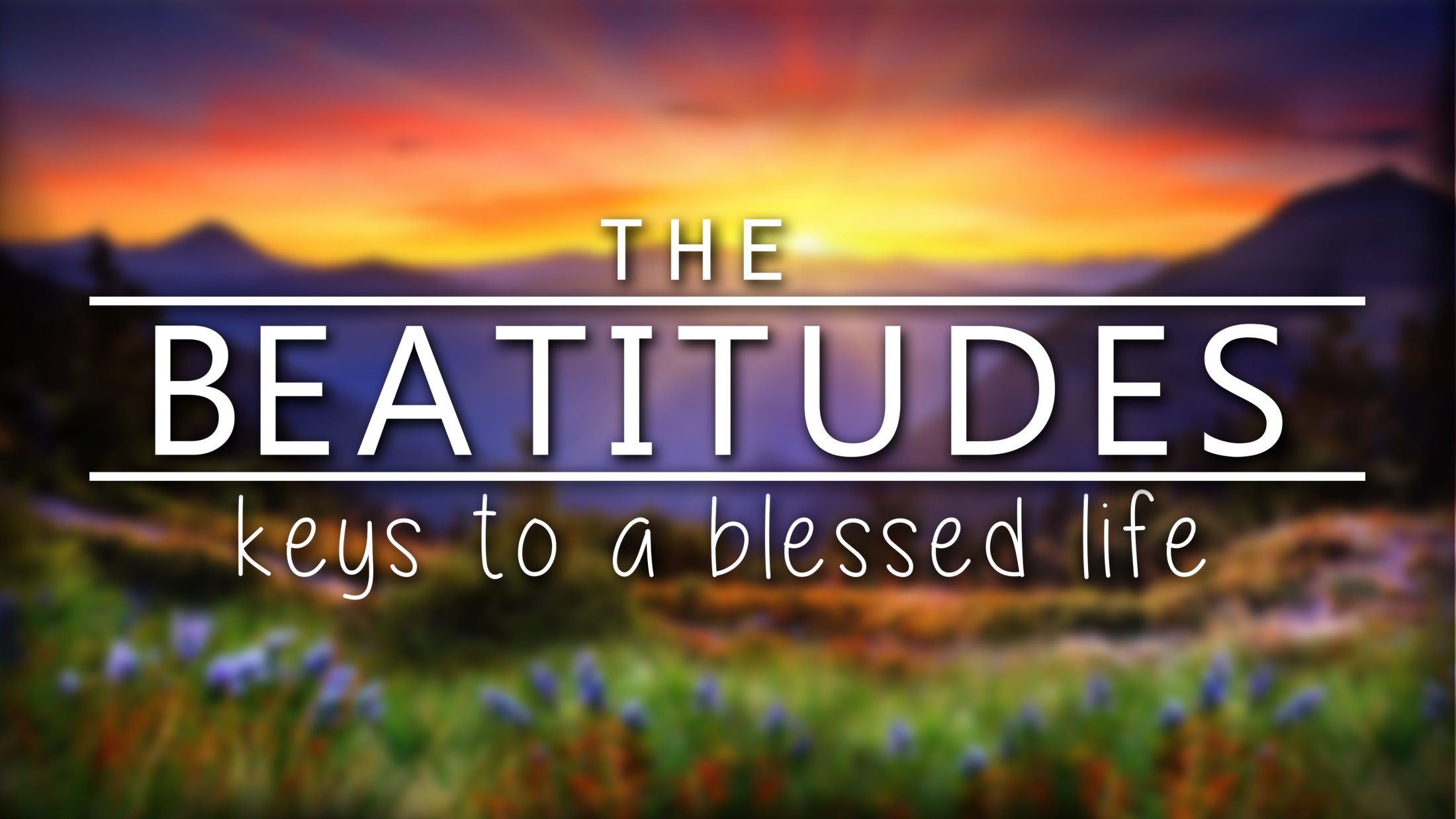 Happy
are the gentle
MATTHEW 5:5 NLT
God blesses those who are humble, for they will inherit the whole earth. 

Blessed are the meek   English Standard Version
Blessed are the gentle New American Standard Version
Matthew 11:29    (New Living Translation)I am humble and gentle at heart, and you will find rest for your souls.
Meek, humble, gentle, lowly….Strength under control
1
Control
your emotions
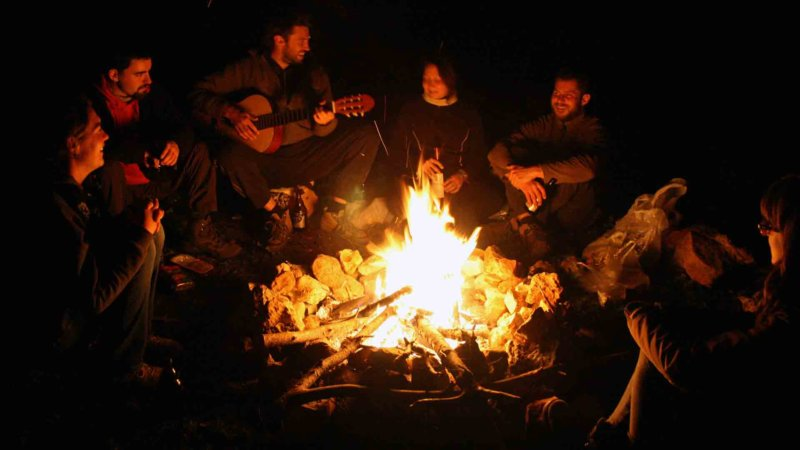 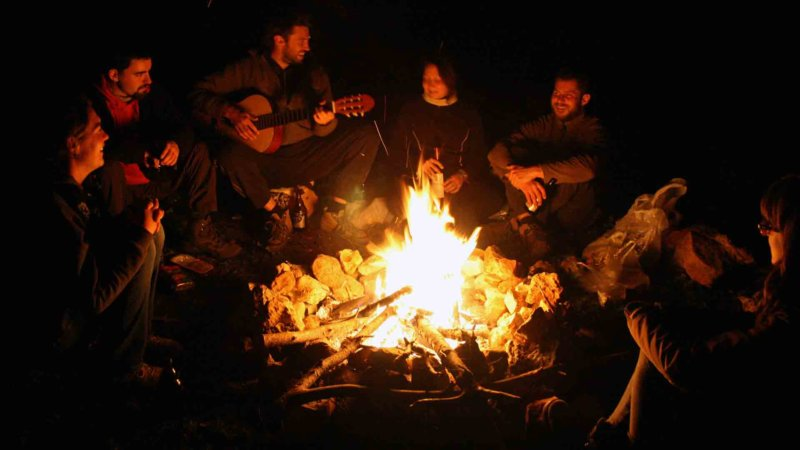 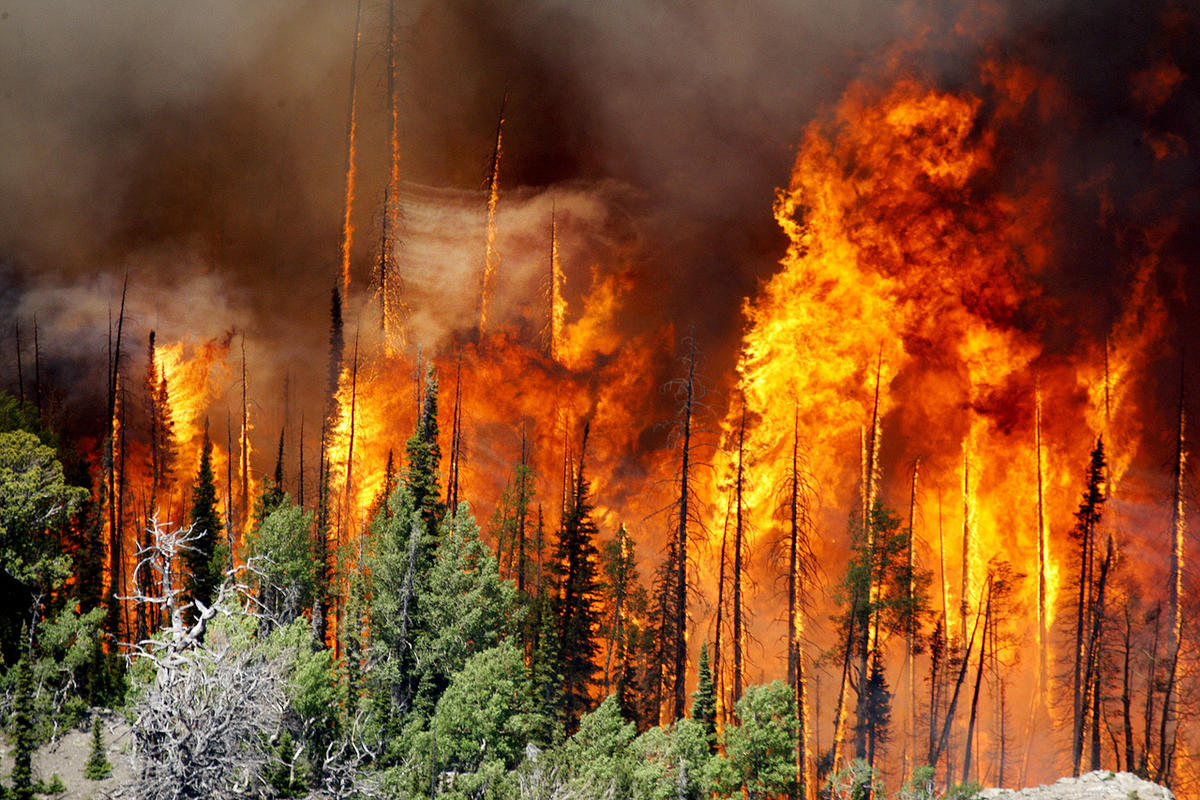 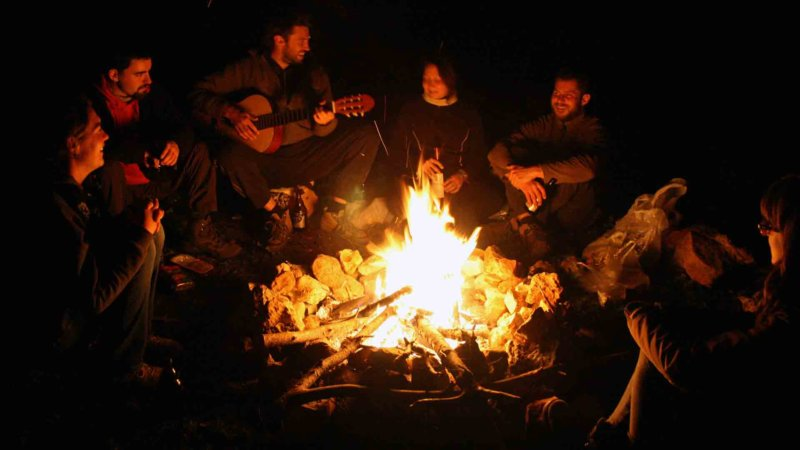 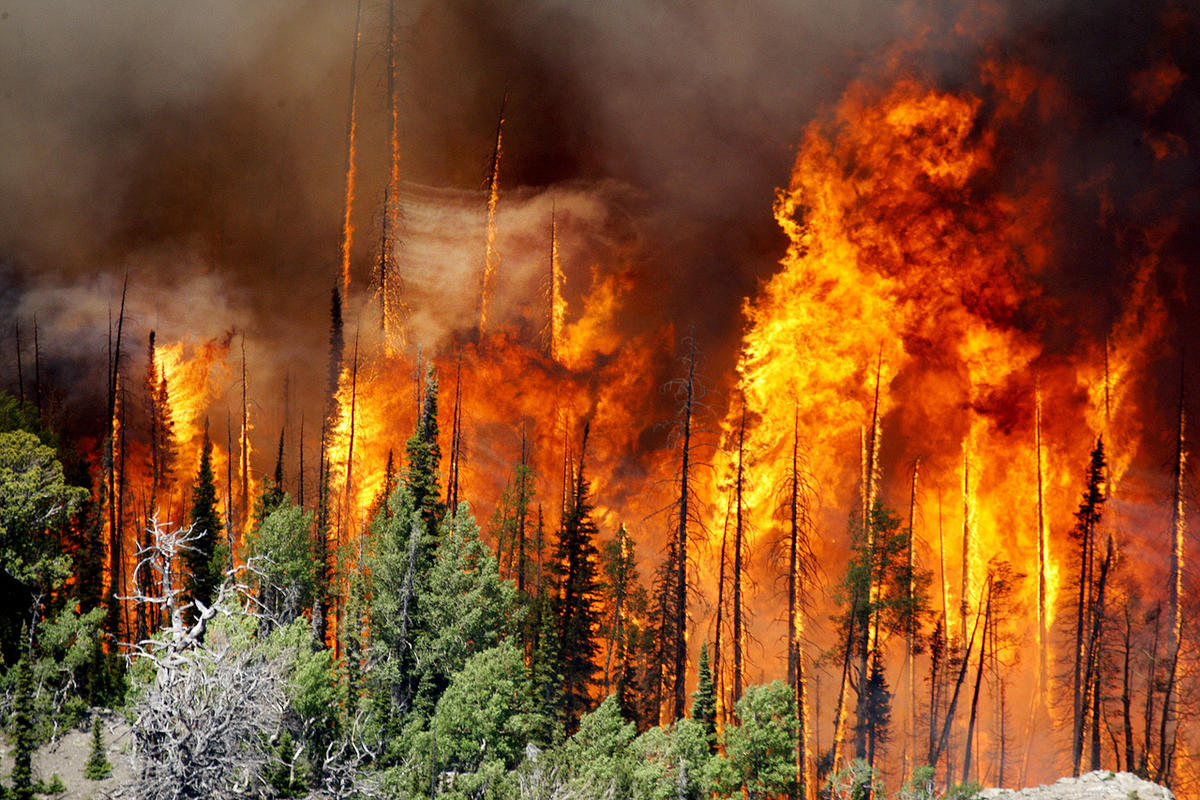 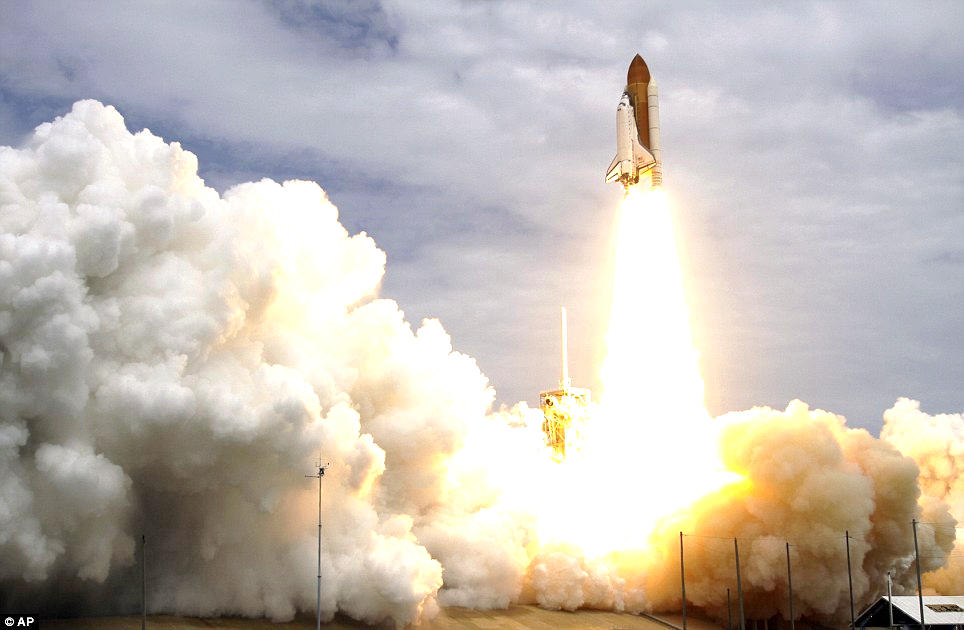 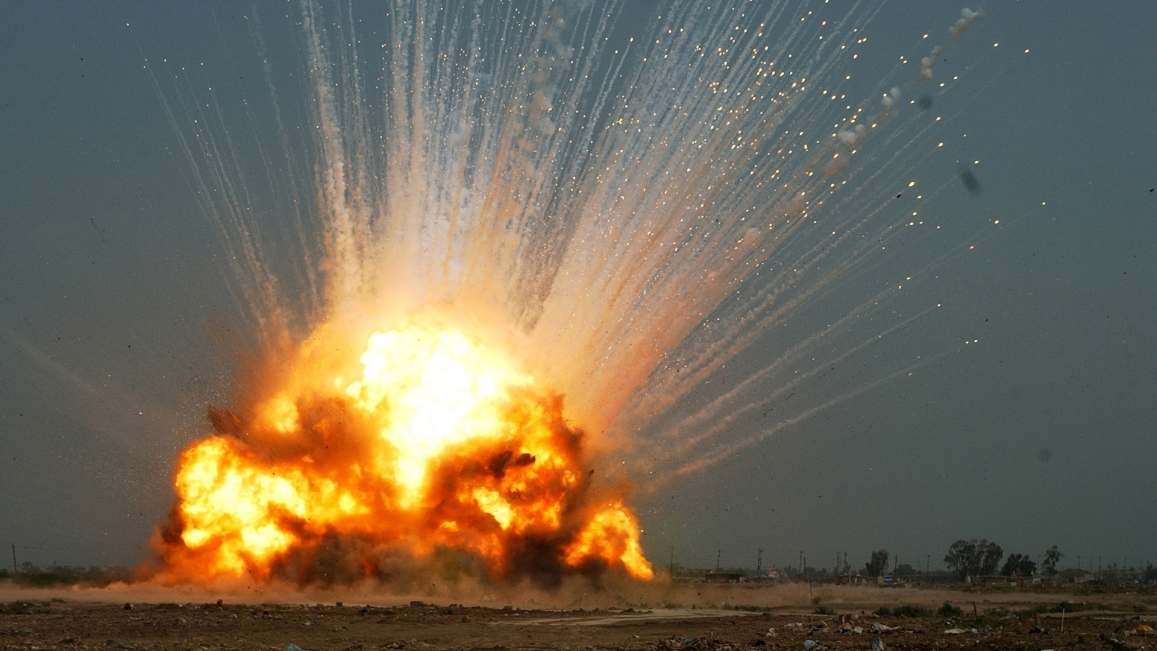 Proverbs 15:1  NIVA gentle answer turns away wrath, but a harsh word stirs up anger.
Ecclesiastes 10:4 NLTIf your boss is angry with you, don't quit! A quiet  gentle spirit can overcome even great mistakes.
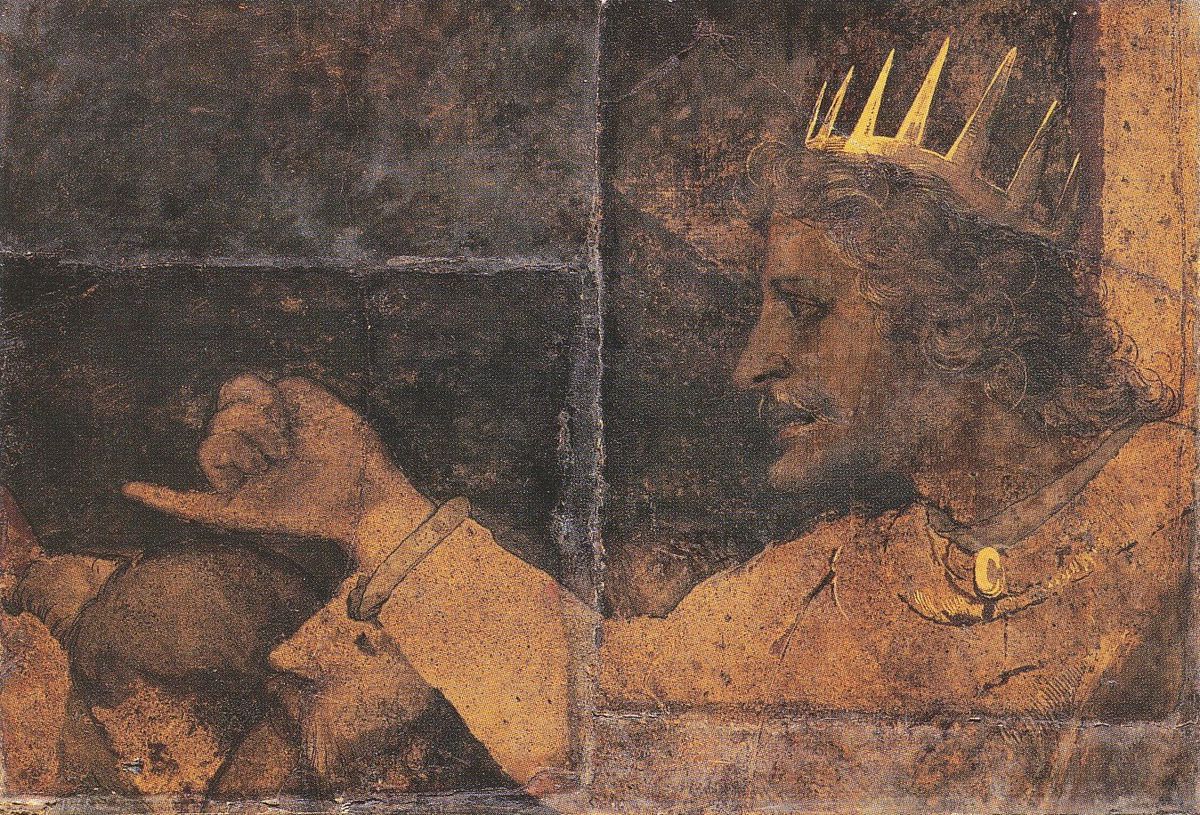 1 Kings 12:4-5 NLT“Your father was a hard master,” they said. “Lighten the harsh labor demands and heavy taxes that your father imposed on us. Then we will be your loyal subjects.”

Rehoboam replied, “Give me three days to think this over. Then come back for my answer.” So the people went away.
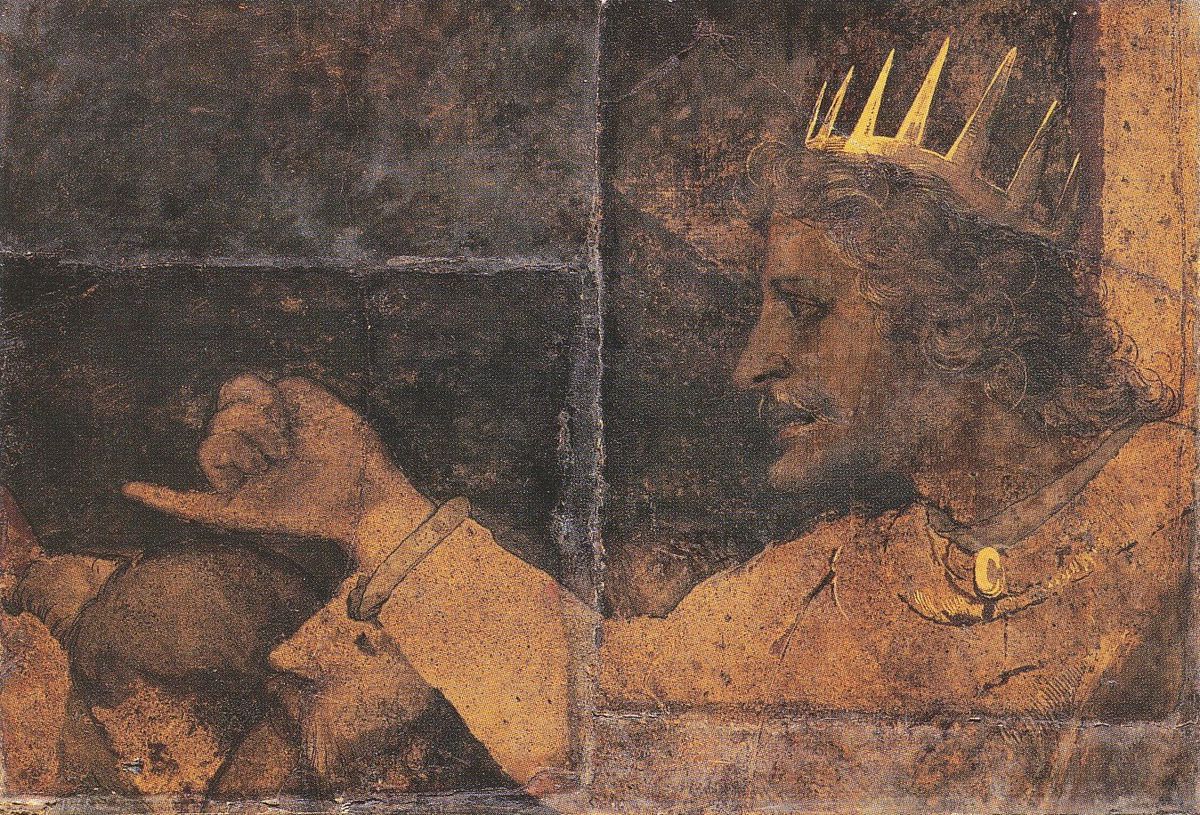 1 Kings 12:6-7 NLTThen King Rehoboam discussed the matter with the older men who had counseled his father, Solomon. “What is your advice?” he asked. “How should I answer these people?”

The older counselors replied, “If you are willing to be a servant to these people today and give them a favorable answer, they will always be your loyal subjects.”
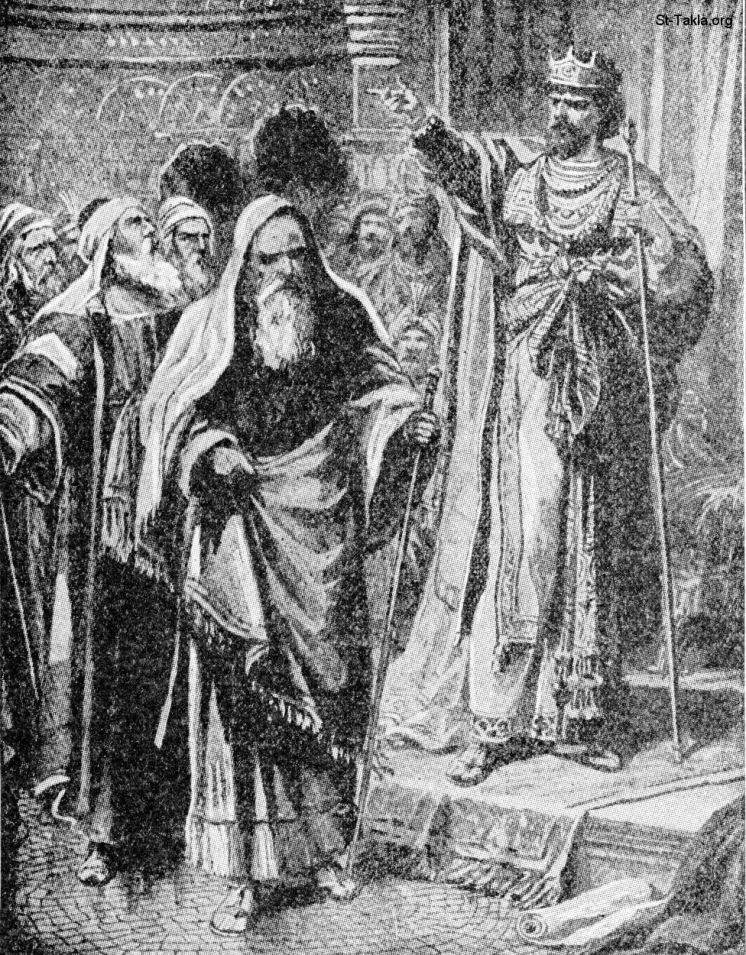 1 Kings 12:8-9 NLTBut Rehoboam rejected the advice of the older men and instead asked the opinion of the young men who had grown up with him and were now his advisers.  “What is your advice?” he asked them. “How should I answer these people who want me to lighten the burdens imposed by my father?”
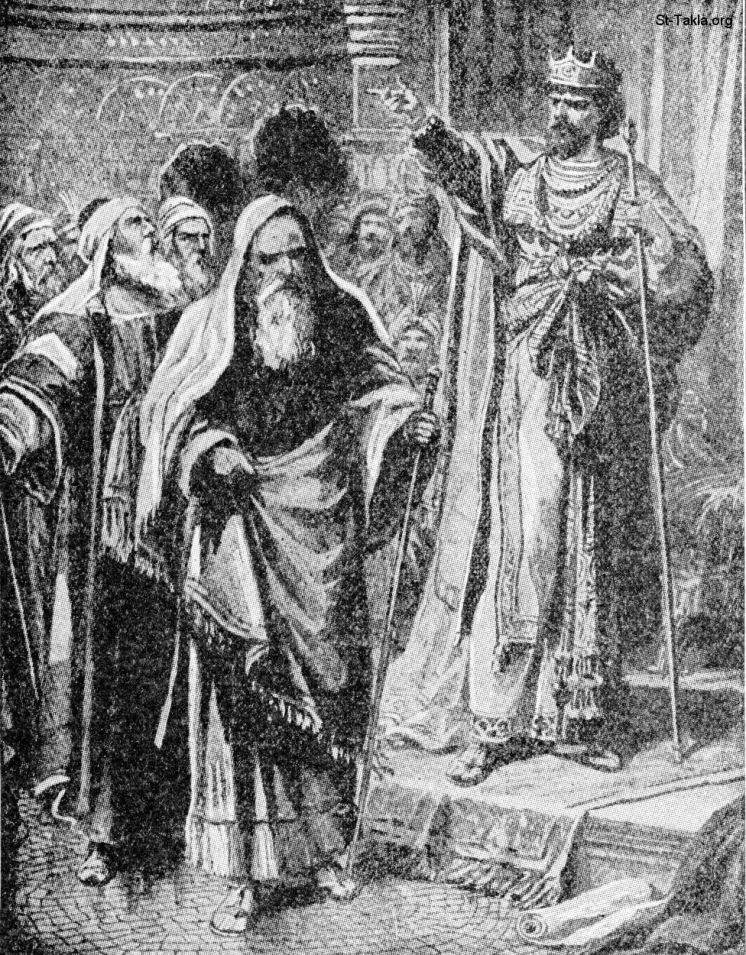 1 Kings 12:10-11 NLTThe young men replied, “This is what you should tell those complainers who want a lighter burden: ‘My little finger is thicker than my father’s waist!  Yes, my father laid heavy burdens on you, but I’m going to make them even heavier! My father beat you with whips, but I will beat you with scorpions!’”
2
Be tender
without surrender
1 Corinthians 4:13  NLTWe respond gently when evil things are said about us.
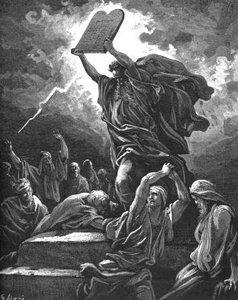 Number 12: 3  NLT (Now Moses was very humble—more humble than any other person on earth.)
3
Commit
acts of kindness
Ruth 2:13-14 NLT“You have comforted me by speaking so kindly to me, even though I am not one of your workers.”
At mealtime Boaz called to her, “Come over here, and help yourself to some food. You can dip your bread in the sour wine.” So she sat with his harvesters, and Boaz gave her some roasted grain to eat. She ate all she wanted and still had some left over.
1 Peter 3:4 NLTYou should be known for the beauty that comes from within, the unfading beauty of a gentle and quiet spirit, which is so precious to God.
Colossians 3:19 NCVHusbands, love your wives and be gentle with them. 

Ephesians 6:4 Amp
Fathers, do not irritate and provoke your children to anger. Do not exasperate them to resentment, but rear them tenderly in the training and discipline and counsel of the Lord.
4
Mimic
Jesus
Matthew 11:28-29   NIV
Come to me, all you who are weary and burdened, and I will give you rest. Take my yoke upon you and learn from me, FOR I AM GENTLE and humble in heart, and you will find rest for your souls.
5
Be
respectful
1 Peter 3:15-16  NLTAnd if someone asks about your hope as a believer, always be ready to explain it. But do this in a gentle and respectful way
1 Peter 2:18   NLT You who are slaves must submit to your masters with all respect. Do what they tell you—not only if they are kind and reasonable, but even if they are cruel.
Titus 3:2  ESV
 …to speak evil of no one, to avoid quarreling, to be gentle, and to show perfect courtesy toward all people
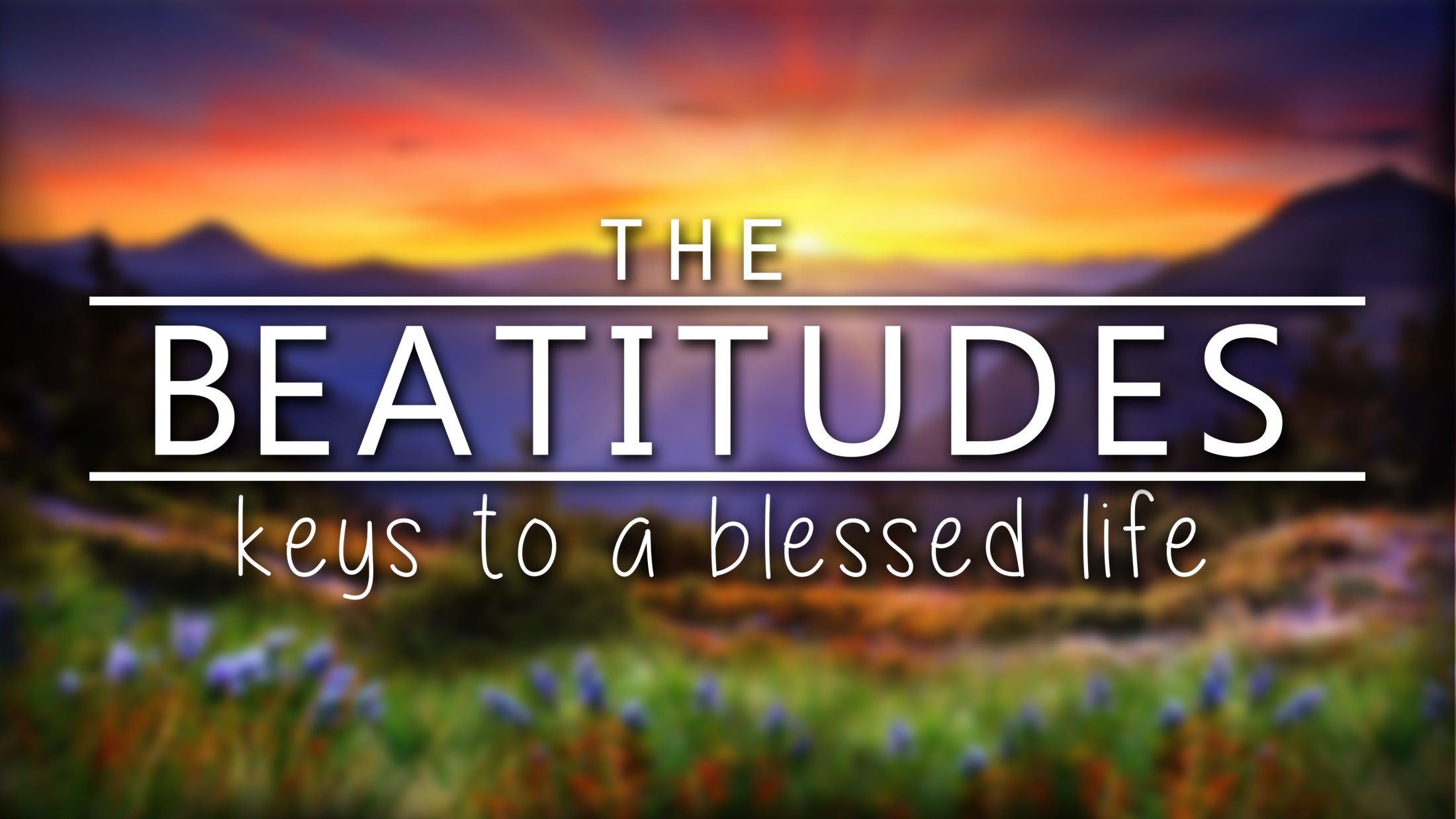